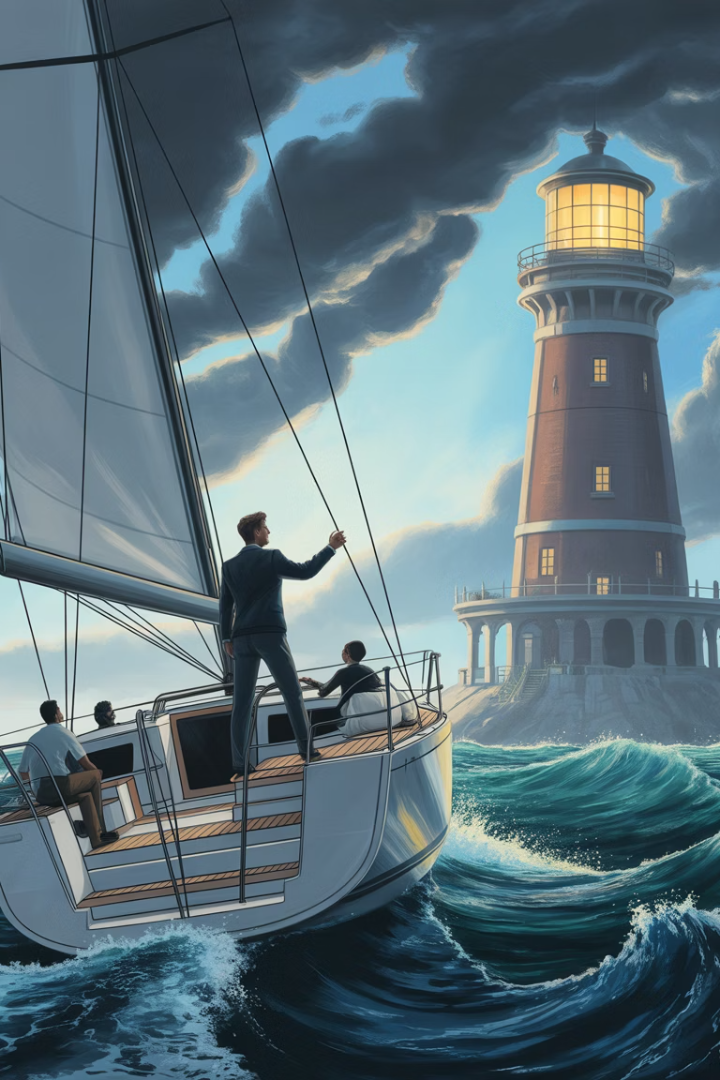 From Chaos to Clarity: How Agile Leaders Navigate Uncertainty
In a world where change is the only constant, project managers and Agile leaders face unprecedented challenges. Shifting priorities, team turnover, budget constraints, and global disruptions continually test our ability to lead with confidence and deliver value.
But while chaos can stall traditional projects, effective Agile leadership transforms uncertainty into opportunity. The difference lies not in avoiding unpredictability, but in navigating it with purpose, adaptability, and vision. This presentation explores how to master that journey.
by Kimberly Wiethoff
kW
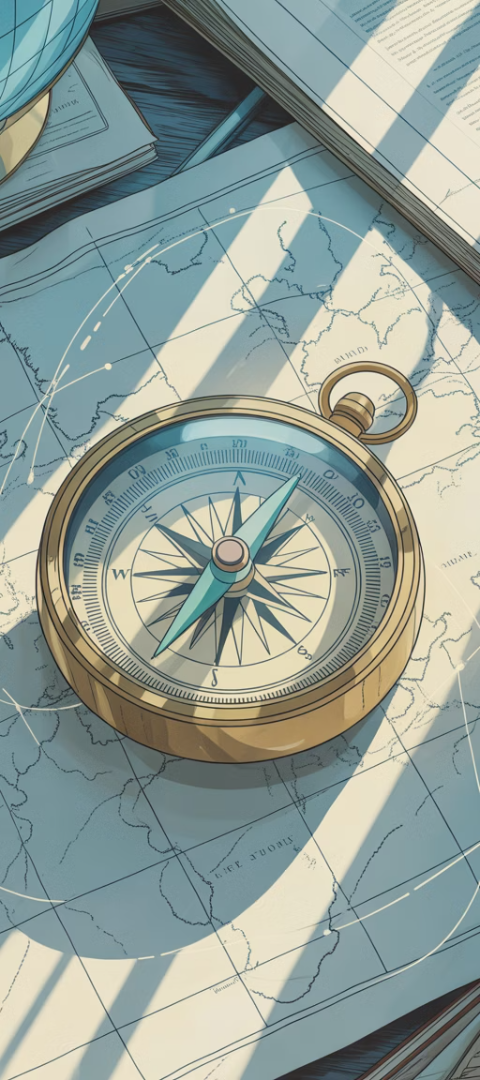 Understanding the Agile Mindset
Responding to change over following a plan
At the heart of the Agile philosophy lies a fundamental shift in thinking: embracing change rather than resisting it. This principle challenges traditional management paradigms that prioritize rigid planning and predictability. For project managers, this means developing the ability to balance flexibility with accountability—maintaining forward momentum while remaining responsive to emerging information. The Agile mindset isn't about abandoning structure, but about creating adaptive frameworks that thrive amid uncertainty.
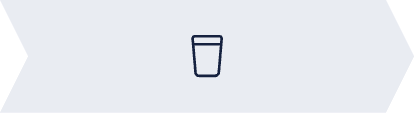 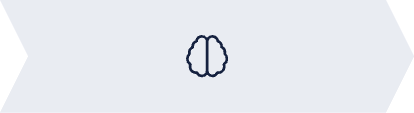 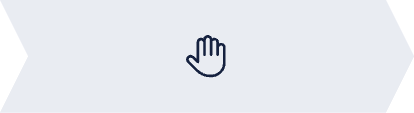 See Change
Process Change
Embrace Change
Recognize shifts early through continuous feedback
Analyze impact and opportunities without bias
Adapt plans and approach with confidence
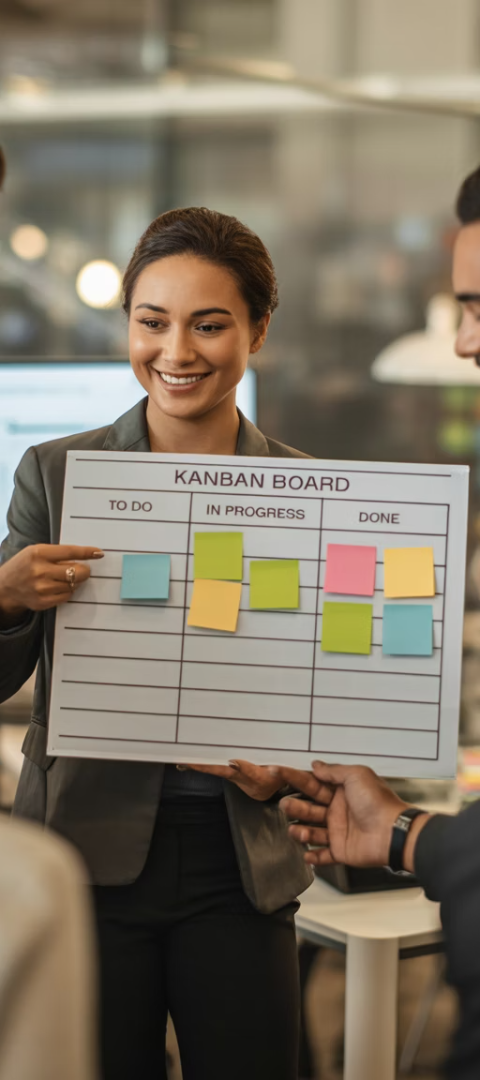 Prioritize Clarity Over Certainty
One of the most powerful shifts in Agile leadership is moving from the pursuit of certainty to the delivery of clarity. In volatile environments, promising certainty creates false expectations and erodes trust when those promises inevitably change. Instead, successful Agile leaders provide transparent communication about what is known, what remains uncertain, and the direction forward. This transparency builds trust and equips teams to make informed decisions despite ambiguity.
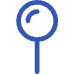 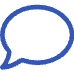 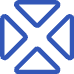 Visual Roadmaps
Consistent Updates
Outcome Focus
Create clear visual representations of direction while acknowledging uncertainty zones
Establish regular touchpoints to share emerging information and changing priorities
Emphasize the desired outcomes rather than specific implementation details
Shorten Feedback Loops
In chaotic environments, the gap between decisions and their consequences becomes a danger zone where misalignment can grow. By shrinking this gap through shorter feedback cycles, Agile leaders create multiple opportunities to course-correct before minor issues become project-threatening problems. This approach reduces risk while accelerating learning—a powerful combination in uncertain conditions. It also creates psychological safety by normalizing the continuous refinement of ideas rather than expecting perfection from the start.
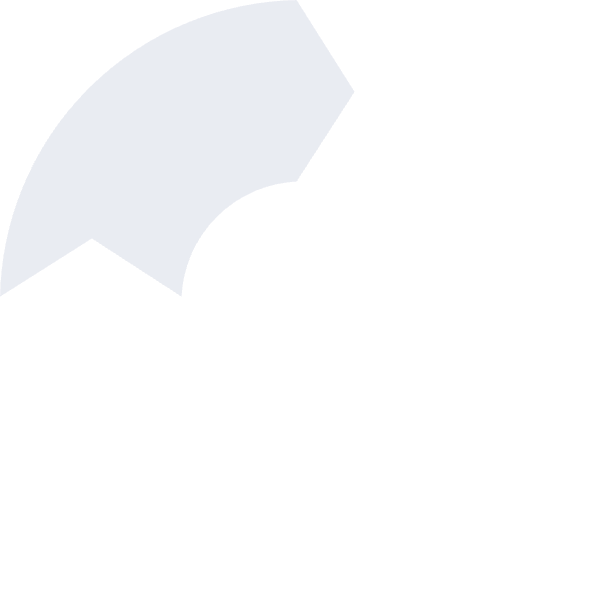 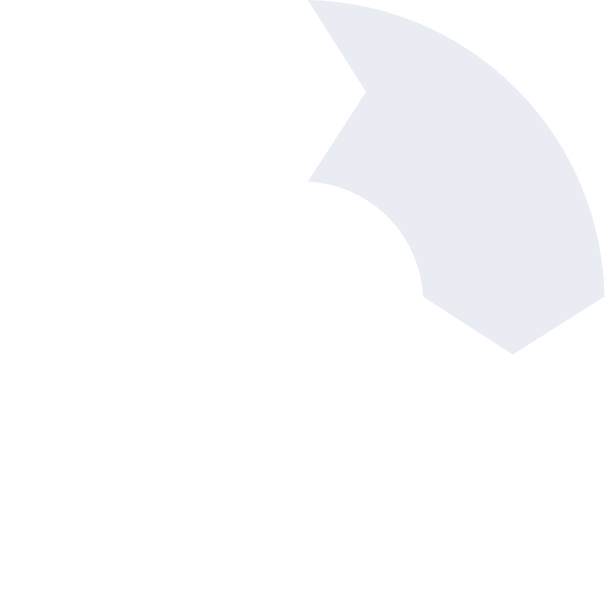 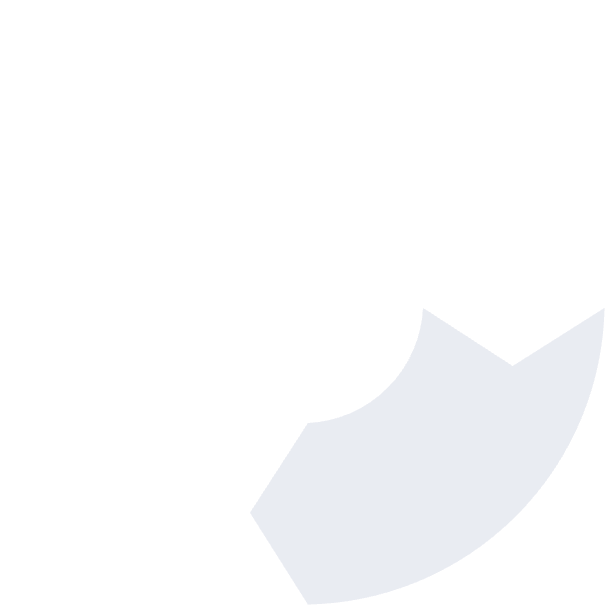 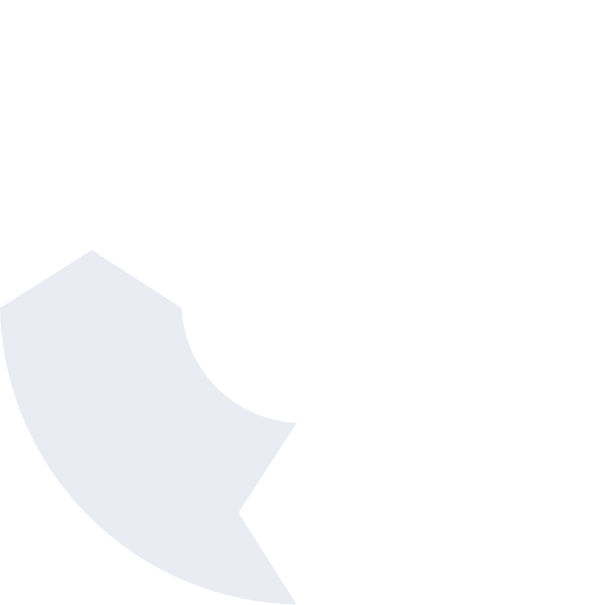 Execute Quickly
Plan Iteratively
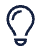 Build minimum viable versions to test assumptions
Break work into small, testable increments
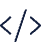 Gather Feedback
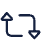 Adapt Direction
Collect meaningful input from users and stakeholders
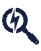 Refine approach based on new insights
Coach Resilience and Psychological Safety
During periods of high uncertainty, teams look to leaders not just for direction but for emotional cues about how to respond. Effective Agile leaders model resilience while acknowledging the very real challenges their teams face.  Creating psychological safety—where team members feel secure taking risks and voicing concerns—becomes essential when navigating uncharted territory. This foundation enables innovation and honest communication, both critical elements for adapting to changing circumstances.
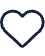 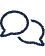 Normalize Adaptation
Encourage Candid Feedback
Frame change as an expected part of the process, not a sign of failure or poor planning
Create structured opportunities for team members to share concerns and suggestions without fear
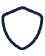 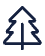 Absorb External Pressure
Celebrate Growth
Shield your team from organizational politics while translating external demands into actionable priorities
Recognize both successes and valuable lessons from setbacks to reinforce learning mindsets
Empower Decision-Making at the Right Level
Centralizing all decisions during uncertain times creates bottlenecks that paralyze teams precisely when agility is most needed. Effective Agile leaders distribute decision authority to the appropriate levels, enabling faster responses while maintaining strategic alignment. The key is establishing clear boundaries and principles within which teams can operate autonomously. This approach multiplies organizational problem-solving capacity while developing leadership capabilities throughout the team.
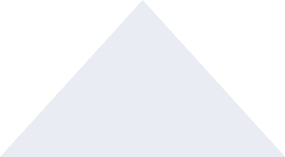 Strategic Decisions
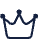 Leadership level: vision, funding, major pivots
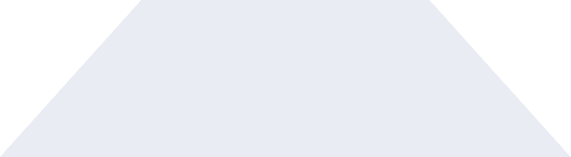 Tactical Decisions
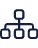 Management level: prioritization, resource allocation
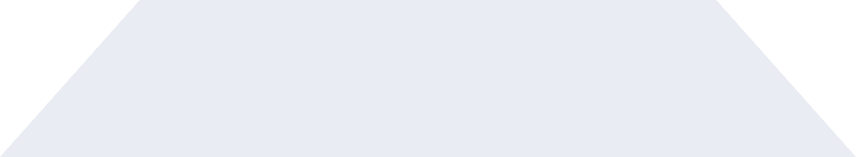 Implementation Decisions
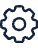 Team level: technical approaches, daily execution
When decisions are made at the appropriate level by those with the most relevant knowledge, organizations can respond more quickly to changing conditions while maintaining strategic alignment.
Decision-Making Frameworks for Uncertainty
Empowering teams to make decisions requires more than permission—it demands frameworks that create consistency without constraining innovation. The right decision-making tools balance flexibility with accountability, especially critical during uncertain times. These frameworks serve as guardrails rather than strict procedures, allowing teams to adapt their approach while ensuring decisions align with organizational priorities and constraints.th
Framework
Best Used For
Key Benefits
RACI Matrix
Clarifying roles in complex decisions
Prevents confusion and delays
Cynefin Framework
Categorizing problem complexity
Matches approach to situation type
Decision Poker
Team consensus building
Reveals hidden assumptions quickly
Trade-off Sliders
Prioritizing competing factors
Makes implicit priorities explicit
Reframe Chaos as a Catalyst
The most powerful shift in Agile leadership is cognitive: seeing chaos not as a threat to be eliminated but as a catalyst for transformation. This perspective turns disruption from something to be feared into an opportunity for breakthrough innovation and growth.  This mindset shift enables leaders to move from reactive crisis management to proactive opportunity identification. It transforms energy-draining resistance into forward momentum that can propel teams to new levels of performance and innovation.
From Problem to Possibility
From Control to Curiosity
From Perfection to Experimentation
Train yourself to ask "What opportunities does this create?" before asking "How do we fix this problem?" This simple shift opens mental pathways to innovative solutions rather than just damage control.
Replace the urge to control outcomes with genuine curiosity about emerging patterns. This stance increases receptivity to unexpected solutions and helps teams remain flexible in their approach.
Embrace a scientific mindset that values learning through rapid experimentation over getting things right the first time. This accelerates adaptation and reduces the emotional burden of change.
Real-World Application: Shifting Market Requirements
When market requirements shift weekly, traditional project management approaches quickly become ineffective. By transitioning to two-week sprints with weekly stakeholder demonstrations, teams can maintain alignment despite volatile conditions. This approach creates multiple feedback opportunities, allowing course corrections before significant resources are committed to potentially outdated requirements. It also builds stakeholder confidence by demonstrating continuous progress even amid changing priorities.
Identify Volatility Patterns
Restructure Delivery Cadence
Implement Stakeholder Showcase
Develop Adaptive Planning
Analyze which aspects of requirements change most frequently and which remain relatively stable. This helps in designing sprints that accommodate the expected level of volatility.
Shorten sprint cycles to match the pace of market changes. If requirements shift every two weeks, weekly delivery may be necessary to stay ahead of the curve.
Maintain a rolling forecast that acknowledges increasing uncertainty over time. Be explicit about what's firm and what's likely to evolve.
Schedule regular demonstrations that bring stakeholders into the development process, creating opportunities for immediate feedback and priority adjustment.
Measuring Success in Chaotic Environments
Traditional success metrics often fail in uncertain environments, creating frustration when teams are measured against plans that no longer reflect reality. Agile leaders adopt metrics that value adaptability and continuous delivery over adherence to outdated plans.  The right metrics should answer: Are we delivering value consistently despite uncertainty? Are we improving our ability to adapt? Are we learning from change in ways that make us more resilient?
28%
3.8x
92%
15%
Cycle Time Reduction
Learning Rate
Customer Value Delivery
Pivot Efficiency
Measures how quickly ideas go from concept to customer value, a key indicator of adaptive capacity
Tracks how many experiments or iterations a team completes in a given timeframe
Measures how quickly teams can redirect efforts when priorities change
Assesses what percentage of delivered features actually create measurable value
Building Resilient Teams
In uncertain environments, team resilience becomes as important as technical capability. Resilient teams maintain performance through disruption by adapting their processes, supporting each other, and preserving a sense of purpose despite changing circumstances. Agile leaders intentionally build this resilience through practices that strengthen connection, develop learning mindsets, and create meaning beyond immediate tasks or deliverables.
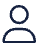 Individual Practices
Foster personal reflection habits, learning goals, and sustainable work patterns that prevent burnout during intense periods
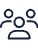 Team Rituals
Establish regular retrospectives, celebration events, and peer recognition practices that strengthen social bonds and shared identity
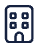 Organizational Systems
Implement transparent communication channels, accessible leadership, and fair resource allocation that maintain trust during uncertainty
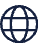 Community Connection
Create opportunities for teams to contribute to wider purposes and connect their work to meaningful impacts beyond immediate project goals
The Role of Retrospectives in Adaptive Leadership
Retrospectives are perhaps the most underutilized tool in the Agile leader's toolkit during chaotic times. Beyond process improvement, they serve as critical psychological safety valves where teams can surface stressors, celebrate resilience, and co-create adaptive practices. When facilitated effectively, these sessions transform from routine meetings into powerful catalysts for team cohesion and innovative problem-solving—precisely the capabilities needed to navigate uncertainty.
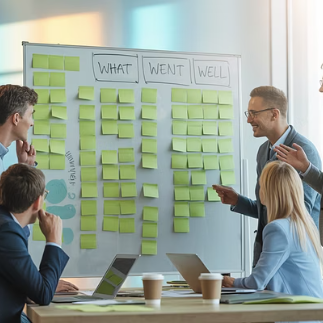 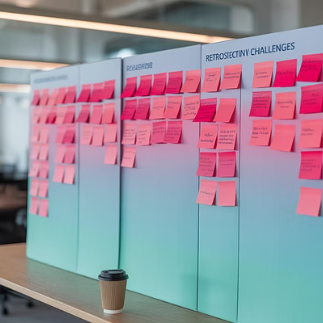 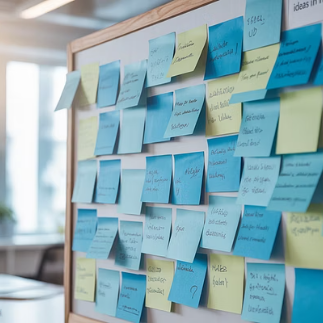 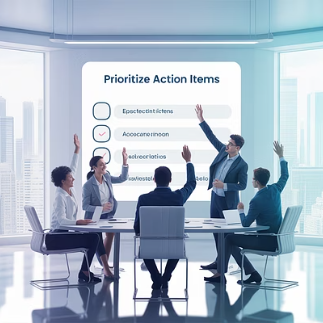 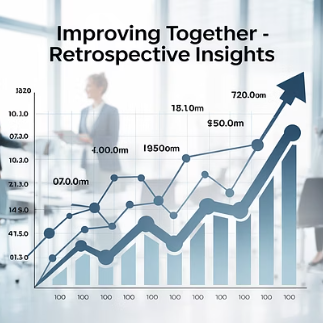 Effective retrospectives should balance emotional processing with actionable improvements. They create space for both celebration and constructive critique, always ending with clear commitments to specific changes.
Technology Tools for Navigating Uncertainty
The right digital tools can significantly enhance a team's ability to maintain alignment and productivity amid change. However, tool selection should be driven by team needs rather than trends, with an emphasis on reducing cognitive load rather than adding complexity.  The most effective technology ecosystems for uncertain environments combine robust information sharing with lightweight process support, creating visibility without constraining adaptation.
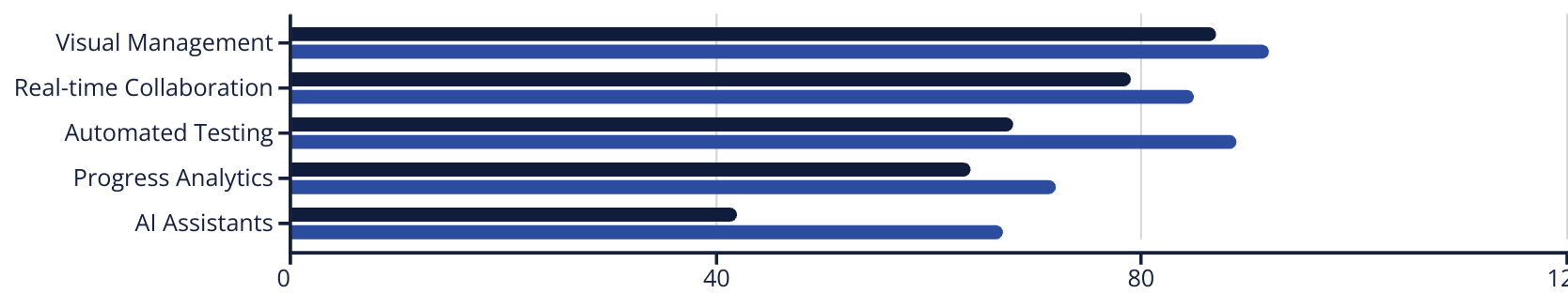 Adoption Rate
Reported Value
The data shows that visual management tools provide the highest reported value for managing uncertainty, followed closely by real-time collaboration platforms. Teams that successfully navigate chaos prioritize visibility and communication over complex forecasting or detailed documentation systems.
Leading Through the Unknown: Your Path Forward
Uncertainty is no longer the exception—it's the new normal. As Agile leaders, our role is not to eliminate chaos but to guide our teams through it with purpose, clarity, and compassion. The practices explored in this presentation provide a foundation for that journey.  When we respond to uncertainty with clarity, adaptability, and empathy, we transform potential chaos into a catalyst for innovation and growth. This is the essence of Agile leadership in volatile times.
Embrace the Agile Mindset
Apply Adaptive Frameworks
Build Resilient Teams
Measure What Matters
See change as opportunity rather than threat
Use the right practices for your context
Foster psychological safety and distributed leadership
Focus on value delivery and adaptability
Related Reads:  Continue your journey with additional resources from ManagingProjectsTheAgileWay.com, including Embracing the Agile Manifesto and Managing Stress in Project Teams.